Baby at Risk
1
COURSE OBJECTIVES
By the end of the course, the student should be able to: 
Describe the normal physiology of a newborn
Describe the resuscitation of a newborn 
State the indications for admission to special care baby unit (SCBU) 
Describe the set-up of the SCBU
5.  Describe Low birth weight babies, Preterm and light for dates 
6. Identify clinical presentations of respiratory distress syndrome and asphyxia neonatorum
2
7. Describe the pathophysiology of rhesus incompatibility and jaundice 
8. Identify the distinguishing features in various congenital malformations 
9. Identify the etiology and pathophysiology of 
    neonatal sepsis 
10. Identify the features and diagnostic findings in caput succedaneum and cephalohematoma
3
11. Describe fetal alcohol syndrome, etiology, and features
12. Identify the various types of intracranial hemorrhage
13. Describe various injuries of the newborn including nerve injuries and bone fractures  
14. Discuss the nursing management of various conditions of the newborn
15. Outline the diagnostic approaches  for various conditions in a newborn
4
References
Cunnigham F. G. et al.(2005). William’s Obstetrics, 22nd edition. 

Cooper, M.A., Fraser, D.M., and Woite, A.W. (2012). Myles Text for Mid-wives (2nd Edition). Edinburgh: Churchhill Livingstone 

Campbell, S., & Lees, C. (2003). Obstetrics by Ten Teachers (17th ed.). New Delhi : Ajanta Offset

Ricci, S.S., and Kyle, T. (2009). Maternity and pediatric Nursing. Library of Congress: Philadelphia USA
5
Normal physiology of the newborn
6
On leaving the intrauterine environment, the baby's basic needs are to:  
establish respiration and subsequently adequate nutrition
maintain normal body temperature
avoid contact with infection.
Newborn Reflexes
Moro Reflex - Support the child with your hand and forearm. Then gently but swiftly, tilt the child backwards. In normal circumstances, the child should outstretch their arms (and legs). This is a positive moro reflex.
Rooting reflex – when you gently touch next to the baby’s mouth, the baby will turn their head and try to suckle.
Grasp reflex – place your finger in the baby’s palm. The baby should grasp with a firm grip
Stepping reflex – holding upright above the bed, and then gently brush the bed against the baby’s feet / shins. The baby should step. They may also be able to support some of their own weight.
Others???
9
Warm chain
GOALS OF NEWBORN NURSING CARE
a. To continue assessment of the newborn throughout hospital stay:
(1) Observe and record the infant's vital signs. 
(2) Monitor weight loss or gain
(3) Monitor bowel and bladder function. 
(4) Monitor activity and sleep patterns. 
(5) Monitor interactions and bonding with parents. 
b. To provide safeguards against infection. 
c. To initiate feedings. 
d. To provide guidance and health instruction to parents.
Principles of essential newborn care
Resuscitate and maintain an airway
Keep the newborn warm and avoid unnecessary hypothermia or cold stress
Encourage early breast feeding, and feed high-risk newborns more frequently
Maintain hygiene during delivery and cord cutting; treat infections promptly
Ensure the newborn infant stays close to its mother, and mothers have open access to their newborn infant if he or she requires special care
Immediate care and assessment
Observe infection prevention practices
Deliver baby onto the mother’s abdomen
Dry the baby and keep warm
Assess baby’s breathing, skin color and tone
Wipe eyes
Clamp, tie and cut umbilical cord at 2 and 5 cm from the abdomen
Initiate breastfeeding within one hour
Resuscitation of the newborn
Resuscitation is an emergency measure taken to sustain life or to revive when life has just ceased. The aim is to establish the heart and lung function following cardio-pulmonary arrest.
INTRODUCTION
Preparation 
Check and arrange equipment/supplies at all times (use equipment checklist) as follows: 
- A firm stable surface 
- Source of heat e.g. heater, heater lamp or resuscitaire 
- Adequate lighting 
- Source of oxygen, flow meter, tubing and key
- Suction equipment i.e. suction machine, suction catheters sizes F6, 8, 10 
- Ambu bag (500mls) 
- Face masks sizes 0 and 1, preferably round 
- Wall clock 
- At least two pieces of warm dry linen 
- Syringes and needles/swabs, (preferably 1ml, 2ml and 10mls)
- Stethoscope 
- Artificial Airways 
- Nasal prongs 
- Nasogastric tubes 
- Scissors and tape
The Drug Tray
should contain the following : 
Sodium bicarbonate 8.4% or 7.5% for correction of  metabolic acidosis.
Fifty percent dextrose for correction of hypoglacemia (survival  of the newborn infant correlates with glycogen stores).
Adrenaline if the heart rate is falling after several minutes of  vigorous resuscitative efforts; it may be given directly by  cardiac puncture and then external cardiac massage started.  This drug is also a vaso-dilator.
Aminophylline in small doses is given to aid in respiration if distress is present (3mg kg/body weight intravenously). This  drug is a vaso-dilator and also stimulates the respiratory centre.
Calcium gluconate can be administered intravenously and slowly to a baby who displays tetany due to calcium deficiency. It is also a cardiac muscle stabliliser.
Source of oxygen to be administered after clearing the airway.
Principles of Resuscitation
ABCDO of resuscitation: 
Airway should be cleared either by suction or positioning the infant.
Breathing, that is, establish respiration if not breathing.
Circulation should be noted through pulse, color of mucus membrane and heart beat. Start cardiac massage if there is no heart beat or pulse.
Drugs
Observations to make a diagnosis.
Neonatal resuscitation procedure
Temperature: 
Dry the baby, remove wet clothing and wrap baby in dry warm clothes. At the same time observe the baby’s breathing, color and activity 
Place the baby on a firm warm surface or under a radiant heat warmer
Airway:
Position baby’s head in a neutral position (slightly extended position) to open airway.  
Open airway 
Suction –If there is meconium stained fluid and baby is not crying and moving limbs (Do not suck for more than 3 seconds) 
- Suck only what you can see 
- Suck the mouth and then the nose 
- Suck only while withdrawing the catheter
Ventilating with bag and mask
Place mask to cover chin, mouth and nose 
Form a seal 
Squeeze bag attached to the mask with two fingers or whole hand about 30 to 50 times per minute 
Watch chest for movement, do not over inflate, allow baby to breathe out. If chest is not rising: 
- Reposition the head 
- Check mask seal 
- Squeeze bag harder 
Start ventilation immediately using room air (bag and mask). If the baby does not improve then use oxygen
Pull the jaw forward towards the mask with the third finger of the hand holding the mask. 
Do not hyperextend the neck.
Circulation 
Assess and count heart rate. 
Chest compression 
Using two fingers method, or thumb method compress the chest (1cm below the line connecting the nipples and the sternum) pushing down 1.5cm. 
Give 90 compressions coordinated with 30 breaths per minute (3 compressions for every breath).
NEONATAL EMERGENCIES
Overview
Respiratory distress syndrome 
Asphyxia neonatorum
Respiratory Distress Syndrome
Learning objectives
Explain the science behind RDS
Be able to identify who is at risk of RDS
State the signs of increased work of breathing
Outline other causes of respiratory distress in a new born baby
Discuss management of a baby with RDS
RESPIRATORY DISTRESS SYNDROME
Also called the hyaline membrane disease
 This is a developmental disease of the preterm infant. 
PATHOPHYSIOLOGY – in RDS the alveolar and the ducts are filled with a sticky exudate, a hyaline material that prevents aeration.
This could be due to lack of surfactant that reduces alveolar ventilation and promotes atelectasis.
Reduction in alveolar surfactant may occur due to:- 
Immature cells lining the alveoli 
Decreased rates of production due to early neonatal stress 
Inadequate release of surfactant from the alveolar cells 
Death of cells producing surfactants.
Signs of RDS.
Increased work of breathing
Grunting
Respiratory rate >60
Cyanosis/low saturations
Recession: subcostal, intercostal, sternal
Head bobbing
Nostrils flaring
Apneas
Symptoms typically worsen over first 48-72h
Investigations: 
Full hemogram / full blood count 
Blood culture 
Blood sugar 
X-ray where possible
Treatment
Oxygen
Intubation and ventilation
Surfactant administration directly to the lungs
Feeding support with NG feeds or IV fluids
Antibiotics (incase respiratory distress due to infection)
NURSING CARE
Administer oxygen using the appropriate delivery method 
If secretions are present use suction for brief periods using intermittent pressures 
Weigh the infant daily and monitor laboratory values as ordered 
For IV lines change tubing every 24hrs 
Provide adequate calories per kg body weight
Prepare to administer surfactant replacement therapy (instilled into the endotracheal tube).
Nursing care cont…
Provide nutrition
Support bonding 
Provide realistic information to the parents 
Observe and report any signs of complications
PREVENTIVE MEASURES TO RDS.
Prevent preterm labour if possible 
Give dexamethasone to the mother at least 48 hours before delivery 
Prevention of hypothermia at birth 
Prevention of perinatal asphyxia 
Adequate resuscitation
COMPLICATIONS
Respiratory – pneumothorax ,bronchopulmonary dysplasia
C.V.S – hypotension, PDA, 
CNS – cerebral edema, intracranial hemorrhage, sepsis, renal failure
BIRTH ASPHYXIA
Asphyxia means lack of oxygen
Means that baby’s organs don’t get enough oxygen before, during or right after birth
Where can the baby suffer from asphyxia?
In Utero 
During Delivery
After Birth
Causes of Asphyxia
Decreased placental flow e.g. cord prolapse
Decreased placental gas exchange e.g. placental abruption, uterine rupture and placenta previa.
Decreased placental perfusion
Maternal hypoxia e.g. maternal seizure
Very long or difficult delivery 
Problems with the umbilical cord during delivery
Poor placenta function that may occur with high, low blood pressure or in post-term pregnancies.
Baby's airway is not formed properly
Baby's airway is blocked 
The baby's blood cells cannot carry enough oxygen (anemia)
Signs and symptoms
Before delivery, symptoms may include:
Abnormal heart rate or rhythm
An increased acid level in a baby's blood
At birth, symptoms may include:
Bluish or pale skin color
Low heart rate
Weak muscle tone and reflexes
Weak cry
Gasping or weak breathing
Meconium stained liquor : which can block small airways and interfere with breathing
Organs
Brain – Hypoxic Ischemic Encephalopathy
Kidneys – Poor urine output, Drugs e.g.. Gentamycin can have decreased clearance
Liver – clotting problems
Cardiac – impaired function
Bowel ischemia
Examination
Poor  apgar- breathing effort
Prolonged bleeding
Poor urine output 
Neurological signs – depends on severity:
Tone – Increased (stiff) or decreased (floppy)
Level of consciousness – hyperalert , lethargic
Reflexes 
Seizures
Poor suck and difficulty feeding
Lack of gag reflex
treatment
Mild asphyxia at birth- breathing support and close monitoring
Serious asphyxia- mechanical ventilation, respiratory therapy, fluid and medicine to control blood pressure and prevent seizures. 
There’s need to delay feedings to give the baby's bowel time to recover.
Nitric oxide to help lungs dilate
Cont…
*Hypothermia- helps blood flow to the brain and prevent brain damage*
If clinical signs of raised intracranial pressure give Mannitol 1g/kg over 20minutes and repeat if necessary every 4-6hours
Asphyxia Neonatorum
Definition
Defined as the impaired respiratory gas exchange accompanied by the development of acidosis 
According to WHO, it is as a failure to initiate breathing at birth
Pathophysiology
Anaerobic metabolism
Profound metabolic acidosis 
Persistence of apgar score of 0 to 3 beyond 5 minutes 
Clinical neurologic sequelae caused by Hypoxic ischemic encephalopathy (HIE)
Multiorgan system dysfunction in the immediate neonatal period
[Speaker Notes: APGAR- appearance, pulse, Grimace, activity, respiration]
Types of asphyxia
The degree of asphyxia is determined by apgar score. 
An apgar score between 8-10 does not show asphyxia 
There are three types: 
Mild asphyxia apgar score: 6-7 (at 5 minutes). It requires clearing of airway and application of external stimuli to initiate breathing. 
Moderate asphyxia: apgar score 4-5. it requires rescuscitation, administration of oxygen, and drugs to initiate breathing
Severe asphyxia: apgar score 0-3. requires intensive resuscitative measures and intubation to survive
Clinical features
Apnea
Bradycardia 
Altered respiratory patterns (grunting, Gasping)
Cyanosis 
Pallor 
Hypotonia 
Unresponsiveness
1. Mild and moderate asphyxia 
Apex beat (pulse) 100/ min or less 
Skin color is pink with blue extremities 
Response to stimuli may be present 
Cry may be weak or strong 
Makes effort to breathe and may gasp with irregular respiration
2. Severe asphyxia 
No attempt to breathe and may gasp periodically 
It does not cry 
Entire body skin is blue i.e. cyanosed 
No response to stimuli 
Pulse rate very low or absent 
Poor muscle tone
Predisposing factors
Depression of the central nervous system of the fetus is the most common basic cause for failure to breathe at birth. However there are also maternal and fetal factors
Maternal causes: 
Medical conditions e.g. chronic hypertension 
Antenatal conditions e.g. abnormal uterine contractions, antepartum hemorrhage, prolapsed cord, malpositions etc. 
Drug abuse
Fetal causes: 
Multiple pregnancies, 
Big baby with C.P.D
Fetal anomalies e.g. anomalies of the lungs
Nursing management
Clear the airway as soon as the baby is born 
Nurse the baby in an incubator for at least 48 hours to keep it warm at body temperature 
Resuscitation may be needed to promote ventilation and ensure effective circulation to prevent acidosis, hypoglycemia and intracranial hemorrhage 
Do suctioning whenever necessary 
Closely observe the baby for skin color, TPR
Administer oxygen by mask, ambu bag or nasal catheter whenever there is an apneic attack. 
Give iv fluids for rehydration 
Aspirate mucus to unblock the airway or may intubate the baby
Give fluids with electrolytes to maintain fluid electrolyte balance
If the mother was given narcotics during labor, administer its antidote, naloxone, through the umbilical vein 
Give anticonvulsants to control convulsions if present
Maintain accurate input output charts to prevent overhydration or underhydration 
When the baby is stable, pass NG tube and start feeding 
Observe aseptic technique to prevent cross infection 
Administer broad spectrum antibiotics prophylactically
Drug administration 
Sodium bicarbonate 1-2 mls to combat acidosis 
Vitamin K 0.5- 1 mg i.m to prevent hemorrhagic disorders 
Aminophylline to improve respiration 
Calcium gluconate to strengthen heart muscles 
Administer broad spectrum antibiotics prophylactically
Prevention of asphyxia
Proper screening of mothers to detect those at risk and advise on delivery in the hospital for proper management 
Pelvic assessment should be done at 36 weeks to rule out CPD
Proper management of maternal diseases in pregnancy
Drugs that depress respiratory centre e.g. sedatives, General anesthesia and narcotics should be avoided in late first stage. 
Early detection and management of fetal distress 
Clearing baby’s airway as soon as the head is born 
Avoiding instrumental deliveries but rather prepare for c/s
Complications
Renal abnormalities (50%), e.g. azotemia, elevated creatinine levels, acute tubular necrosis  
Hypoxic Ischemic Encephalopathy (HIE)
Brain damage
Cardiac arrest
Respiratory distress syndrome 
Respiratory acidosis
The premature infant (preterm)
66
Introduction
A preterm infant is a baby born before the 37th completed week of gestation.
This is most often due to the early overdistension of the uterus, which leads to the fetus being born prematurely. 
Premature births also occur more frequently in low socio economic and illiterate groups in the population, largely as a result of the poor nutritional intake of the pregnant mother. 
Additionally, they tend to be more common when there is concurrent maternal metabolic or systemic disease, for example, hypertension and Diabetes.
67
Predisposing factors to prematurity
Multiple births (twins or more), which causes early distension of the uterus hence early birth
Hypertension associated with the pregnancy leading to early induction of labor, for example, preeclampsia and eclampsia
Premature rupture of membranes due to physical or psychological stress
Prematurity is also associated with: 
Polyhydramnios which causes over distension
68
Trauma leading to premature rupture of membranes
Chronic infections or diseases in the mother, such as syphilis, tuberculosis, chronic nephritis, cardiac disease, diabetes and thyroid disease, may lead to premature labor
Acute infections in the mother, like pneumonia, influenza, rheumatic fever and malaria could induce premature labor
69
Physical stress caused by non obstetric surgery may lead to premature labor if the mother has this procedure while pregnant
Congenital malformation of the fetus
Habitual abortion owing to incompetent cervical OS or uterine malformation
70
Prevention of premature birth
Early and continued prenatal care with stress on dietary and general hygienic education to the expectant mother. 
This will also ensure immediate treatment of those complications of pregnancy likely to cause, or be associated with, premature labor.
71
Prevention cont…
postpone or inhibit uterine contractions in some cases of premature labor through the use of certain pharmaceutical agents such as:
Those that act by preventing the release or synthesis of a known uterine stimulant, for example, prostaglandin inhibitors, non steroidal anti inflammatory drugs like aspirin, indomethacin, diclofenac
Those that act by the direct effect on the myometrial cells, for example, beta adrenergic receptor stimulants like retodrine, fenoterol, salbutamol
72
Prevention cont…
Prolonged bed rest should be encouraged, especially where the mother has any of the conditions that predispose to preterm labor
Use of sedatives during preterm labor to ensure complete bed rest
Avoidance of strenuous exercise and calming the mother, because any strain or stress may aggravate preterm labor
73
Physical characteristics in premature infants
General: 
the baby may appear pink or dark red, hands and feet may be cyanosed and may be jaundiced early.
II. Skin and Appendages
The skin is covered by a small amount of vernix caseosa.
 Lanugo is present on the sides of the face and on the extremities and the back.
 There is scanty hair on the head and the eyebrows are usually absent.
74
The nipples and areola are inconspicuous. 
The nails are soft. 
Generalized edema is apparent at birth and later the tissue fluid decreases, leaving the skin loose and wrinkled. 
Blood vessels can be easily seen under the skin because subcutaneous tissue is thin.
75
III. Neck and Thorax
The thorax is cone shaped
sternal retraction,
 a rapid heart rate and respiratory noises. 
Occasionally, cardiac murmurs are heard.
 A change in position may cause periods of apnea.
76
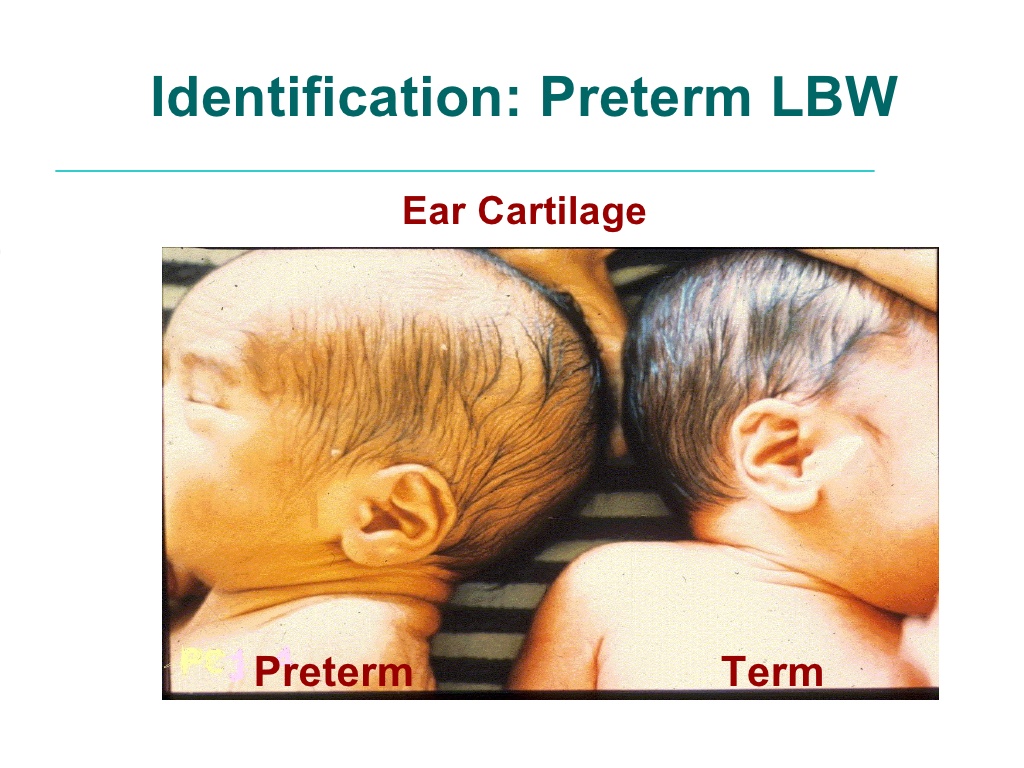 77
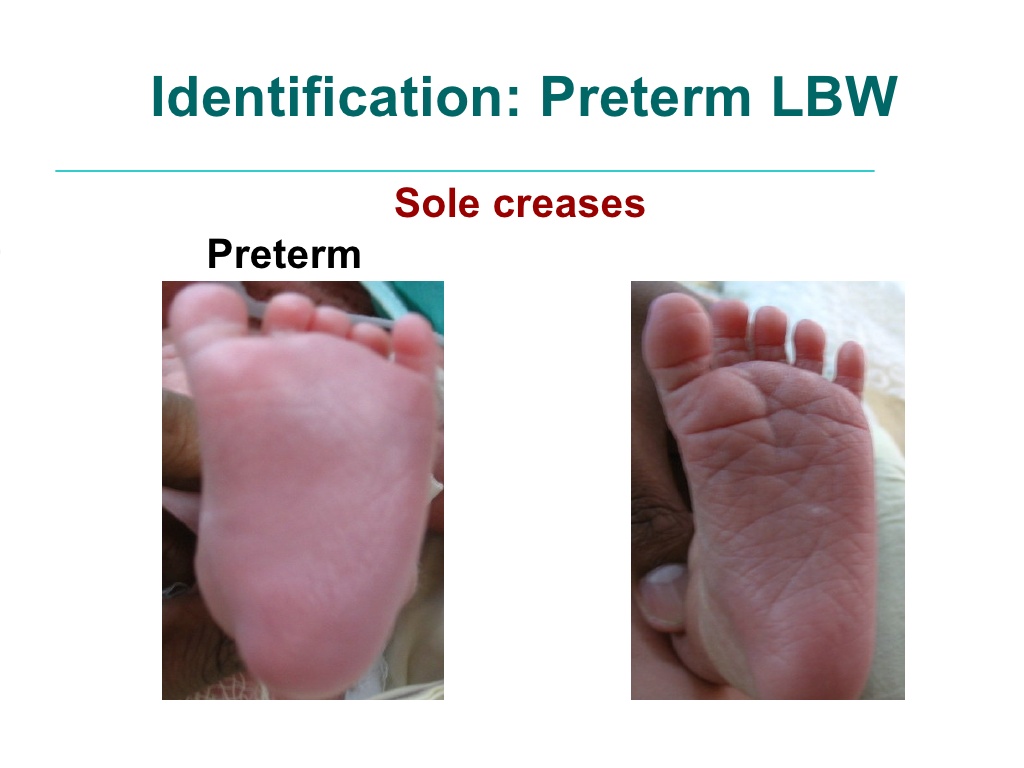 Term
78
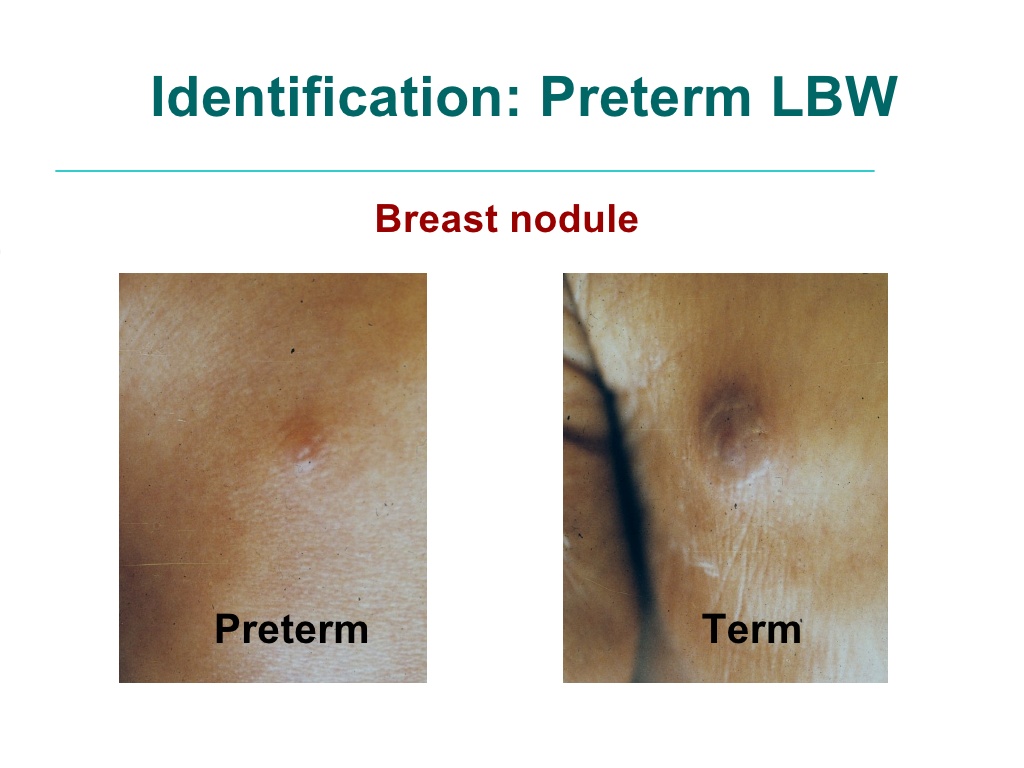 79
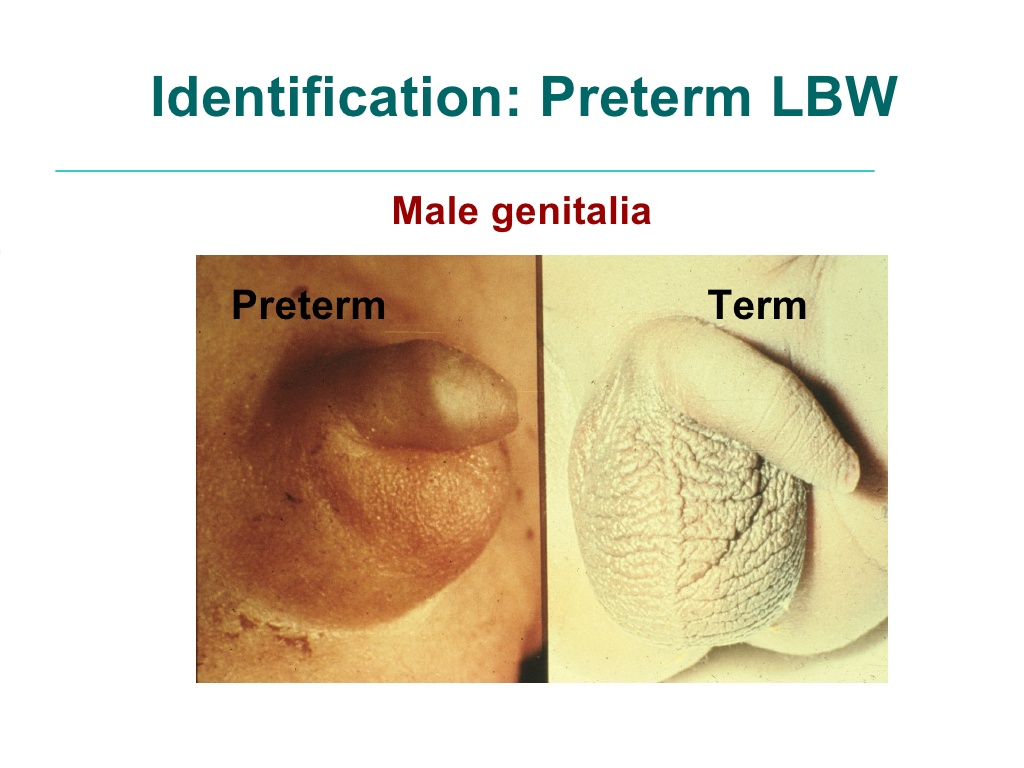 80
Management
Sedatives of opium derivatives should not be used during premature labor
Shorten the duration of second stage by performing an episiotomy. As this will reduce the possibility of intracranial injury
Clear the airway using a fine mucus extractor/catheter
Administer oxygen at 1 litre per minute till respiration is well established and color is satisfactory
81
Put the infant in an incubator or cover with warm towels and transfer to a special baby care unit as soon as practicable
Once immediate steps have been taken to ensure the well being of the premature infant, further management aims at: 
Maintenance of respiration
Provision of warmth
Prevention of infection
Ensuring good progress and growth
Promotion of parent-infant attachment
Ensuring baby gets adequate nutrition
82
Complications of prematurity
Cyanotic attacks
Cerebral hemorrhage
Heart failure and pulmonary edema
Jaundice
Anemia
Infection
Poor mental and intellectual development in later years
Respiratory Distress Syndrome
Asphyxia
83
DISORDER OF GESTATION AGE AND BIRTH WEIGHT
LEARNING OBJECTIVES
By the end of the lesson the learner should be able to :
Define SGA and light for dates infants
 List the characteristics of SGA infants
 State the factors that affect fetal growth/causes    
State the differentiation between SGA and a preterm infant
Intra uterine growth standards are used to compare an infant’s weight and gestational age with population averages 
Height may however be affected by sex, age, parity etc
Weight serves to assess growth while gestational age assesses maturity
The fetal growth chart presents average fetal weights for the 10th, 25th, 50th and 75th percentiles
An infant born at  40 weeks gestation and weighing less 2500g would be mature but undergrown (intra-uterine growth retardation). This is classified as small for gestational age.
An infant born at 36 weeks but weighing 3600g (above 90th percentile) would be immature but overgrown (large for gestational age)
Premature infants are those born before 37 weeks gestation. An infant weighing 2500g or less is of low birth weight while infants weighing 1500g or less are of very low birth weight.
FACTORS AFFECTING FETAL GROWTH
Maternal factors – maternal nutritional factors will lead to low weight gain during pregnancy
 Women who are malnourished during  pregnancy due to poverty, adolescence, women with frequent pregnancies are likely to deliver low birth weight babies 
 pregnancy induced hypertension poses a threat to fetal growth since it decreases intra uterine blood flow 
advanced maternal diabetes and the accompanying vascular insufficiency promote intra uterine growth retardation
Substance abuse – e.g. cigarette smoking has been correlated with decreased fetal growth. Birth weight is decreased on the average of 170g as a result of 10 cigarettes smoked per day 
Extremes of maternal age
2.Placental influences
Under normal circumstances the size of the placenta determines fetal size. When there is severe nutritional deprivation the maintenance needs of the placenta are met first leading to reduction in fetal growth. The diffussional capacity of the placenta increases with fetal growth. Any impairment of oxygen and nutrients transfer affects fetal .
3.fetal endocrine influences -????
Small for gestational age
A term used to describe a baby who is smaller than the usual size for the number of weeks of pregnancy; considering parameters such as length, head circumference 
assesment of sga infants 
Neurological criteria tend to be more accurate than physical criteria since most of the physical characteristics tend to be abnormal.
Light for dates baby
A baby whose birth weight is below the 10th percentile for its estimated gestational age. One third of low birth weight babies are light for dates
Both conditions reflect intrauterine malnutrition and growth retardation of the fetus.
Management
There is no significant difference in management from that described for the normal infant except that the small for gestational age or light for dates infant would be more susceptible to hypothermia. 
Babies <2kg should be given incubator care if not on skin to skin care
Initiate early feeding to prevent hypoglycemia using cup
Labworks , I/O,
Facilitate bonding
Infection prevention
Health education and support to parents and caregivers
Complications of SGA
Asphyxia 
Respiratory distress syndrome (rare)
Hypoglycemia
Hypothermia
There is a high mortality risk
Comparison btn preterms and SGAs
NEONATAL JAUNDICE
Objectives
Define jaundice 
Differentiate between physiological and pathological jaundice 
 describe the management of jaundice
Discuss nursing management of a baby on phototherapy 
Describe exchange transfusion 
Discuss the two main types of blood incompatibilities
98
introduction
Bilirubin- end product of haem breakdown (RBCs)
Forms 
Conjugated- water soluble, easily excreted in urine and feces
Unconjugated- fat soluble, not easily excreted
Conjugation process
Transport- transported to liver bound on plasma protein albumin. If not bound, it’s deposited into extravascular fatty and nerve tissues eg skin and brain
Conjugation-in the liver, it is combined with glucose and glucuronic acid in the presence of oxygen. Glucuronyl transferase (enzyme) is also involved
cont,…
Excretion- via biliary system into the small intestine, it’s catabolized by normal intestinal bacteria to form urobilinogen then oxidized to urobilin. Most is excreted through feces.
Definition
Neonatal jaundice is the yellowish discoloration of the skin and/or sclera of newborn infants caused by tissue deposition of bilirubin. 
There is Excessive levels and accumulation of bilirubin in blood 
Normal levels are 0.2-1.4mg/dl. 
Normally manifests when the bilirubin levels are more than 5mg/dl.
102
Physiological jaundice
Characteristics: 
Affects both term and preterm babies 
It appears between 24 to 72 hours of life. It is apparent with signs on Day 3 of birth. 
It is self limiting in term babies and fades away within 7 days. 
 the levels of bilirubin in term babies don’t exceed 15 mg/dl
103
Causes of physiological jaundice
Excessive breakdown of RBCs 
While in the uterus the fetus relies on fetal hemoglobin which has a greater affinity for oxygen, than the adult Hb 
Once the neonate is born it adapts to the pulmonary system of adult Hb and the large mass of RBCs being hemolyzed creates a bulk of bilirubin in the circulation.
104
2. Glucuronyl transferase enzyme deficiency
Enzyme responsible for conjugation of bilirubin. Deficiency of this enzyme results in increased levels of unconjugated bilirubin. 

3. Increased enterohepatic reabsorption of bilirubin 
Increases in newborns, because of lack of the normal enteric bacteria that breaks down bilirubin to urobilinogen/ stercobilinogen
Increased beta glucuronidase enzyme(hydrolyses bilirubin back to unconjugated bilirubin state). Accelerated by  lack of feeding
105
Cont…
4. Decreased albumin binding capacity: 
albumin  binds to unconjugated bilirubin and transports to liver for conjugation. In preterm babies, the albumin is in lower levels, hence bilirubin will bind to tissues with bilirubin affinity such as the skin and brain
106
Pathological jaundice
Clinical jaundice detected before 24 hours of life. 
Characterized by rapid rise in serum bilirubin (5 mg/dl) per day 
Serum bilirubin greater than 15mg/dl 
Clinical jaundice persisting beyond 14 days of life 
Clay or white colored stool and/dark urine staining the clothes yellow
107
Causes of pathological jaundice
Increased production of bilirubin: due to increase in hemoglobin destruction
Causes of destruction: 
Blood type/group incompatibility 
Hemoglobinopathies- sickle cell dz 
Enzyme deficiency –G6PD (maintains the integrity of the cell membrane) 
Sepsis/ infections
Polycythemia
108
2. Interference with transportation 
due to: 
reduced albumin 
acidosis, hypothermia
hypoxia, 
drugs that compete for albumin  binding sites e.g. aspirin/ ampicillin  
3. Conjugation interference: 
Immaturity of enzyme systems. 
Lack of/ inadequate glucuronyl transferase enzyme. 
Decreased oxygen and glucose
109
4. Excretion: 
bilirubin excretion is interfered with e.g.: 
Hepatic obstruction due to anomalies (extrahepatic biliary atresia) 
Infection i.e. neonatal hepatitis can cause an excess of unconjugated bilirubin
110
Management of physiological jaundice
Admit the baby in the newborn unit and assess the general condition 
Start early and frequent feeds (breast-feeding) for glucose provision to the liver cells, and also to encourage bowel colonization with normal flora; important for formation of stercobilinogen for excretion in stool 
Closely monitor serum bilirubin levels at 12-24 hour interval 
If the bilirubin takes long to clear, phototherapy may be necessary
111
Management of pathological jaundice
Assessment of the newborn to determine the degree of jaundice 
To determine the cause of jaundice 
On physical examination, check for: 
Skin color and sclera color 
Signs of lethargy, stiff neck, hyperextended neck, seizures, (signs of kernicterus) 
Presence of dehydration or starvation
Light stool or dark urine
112
Treatment modalities for pathological jaundice
Phototherapy 
Exchange transfusion
113
Phototherapy
High intensity light at a given wave length (white to blue) administered in order to convert unconjugated bilirubin to conjugated bilirubin, which is excreted through stool/urine.
114
Phototherapy cont…
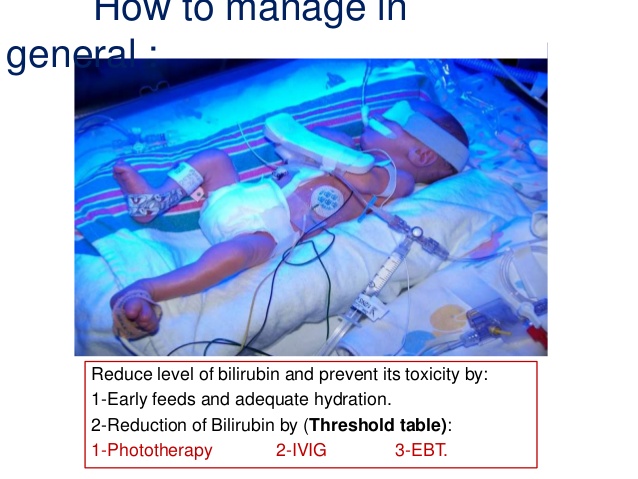 115
Nursing Care of the baby on phototherapy
Clean the skin with warm water, avoid using creams and lotions on the skin of the baby 
Expose the whole body to ensure there is increased surface area of skin to light. 
Keep turning the baby 2 hourly to expose all parts to the light and monitor for rashes or dryness. 
Top-tail the baby for hygiene and change linens frequently
116
Observe the skin color to monitor the progress. 
Monitor the temperature to prevent hyperthermia 
Cover the eyes with an eye pad to prevent retinal damage from the light. Uncover during breastfeeding to ensure eye contact 
For continuous phototherapy, give extra fluids for every ill neonate or dehydrate babies. 
Monitor neurological status of the newborn e.g. the sleep/wake patterns 
Explain and reassure the family
117
Side effects of phototherapy
Hyperthermia leading to fluid loss and dehydration 
Retinal damage due to high intensity lights 
Skin rashes and skin burns 
Visual deprivation and isolation
118
Exchange transfusion
The treatment in which the baby’s blood is gradually removed and replaced by donor blood. 
Done when bilirubin levels are toxic (23-29) 
Indications: 
Infants with a hemolytic disease 
Preterm babies less than 1500g 
Healthy term babies with bilirubin levels of 23 to 29
Complications:  
Circulatory collapse 
Incompatibility reactions 
Acquired infections 
Blood clots
119
Hemolytic Jaundice
120
Overview
Types of incompatibility
Prevention 
Nursing management
121
Types of incompatibility
Rhesus incompatibility 
ABO incompatibility
122
RhD Incompatibility
Also referred to as hemolytic disease of the newborn 
The Rhesus complex (The D antigen) is an antigen found in the red blood cells of about 83% of the population. 
Problems arise if a Rhesus negative mother and a Rhesus positive father have a child who inherits the Rhesus positive traits of the father.
123
124
The placenta usually acts as a barrier to fetal blood entering the maternal circulation. 
However, during pregnancy or birth, fetomaternal hemorrhage (FMH) can occur 
The woman’s immune system reacts by producing anti-D antibodies that cause sensitization. 
In subsequent pregnancies these maternal antibodies can cross the placenta and destroy fetal erythrocytes.
125
This hemolytic disease of the fetus and newborn caused by Rh isoimmunization can sometimes occur during the first pregnancy 
Sensitization during the first pregnancy or birth leads to extensive destruction of fetal red blood cells during subsequent pregnancies
Rh isoimmunization can result from any procedure or incident where maternal blood leaks across the placenta or from the transfusion of Rh positive blood to the woman
126
Cell destruction
Cells are destroyed, causing anemia and excess bilirubin in the blood of the baby. 
The baby will consequently be born with jaundice, which is normally seen 12 - 24 hours after delivery. 

NB: Sometimes the neonate may not appear jaundiced, but the amniotic fluid will be golden and the cord is yellow.
127
Prevention of RhD Isoimmunization
Anti D Ig: 
Prevention is by administration of anti D immunoglobulin to mothers with non sensitized negative blood type who have a baby with Rh positive blood type within 72 hours of birth or any other sensitizing event
128
Prophylaxis following other sensitizing events
Any threatened, complete or incomplete or missed abortion after 12 weeks of pregnancy; if bleeding persists, anti-D should be given at 6 week intervals 
Any spontaneous miscarriage before 12 weeks that requires surgical intervention to evacuate the uterus 
Therapeutic termination of pregnancy by surgical or medical methods regardless of gestational age 
Ectopic pregnancy
129
Sensitizing events cont.d
Amniocentesis, cordocentesis, chorionic villus sampling, fetal blood sampling or any other invasive intrauterine procedure
External cephalic version of the fetus 
Fetal death in utero or stillbirth 
Abdominal trauma and antepartum hemorrhage
Transfusion of Rh positive blood or platelets
130
Antenatal management
A mother who is Rhesus negative should be closely observed and at 26 - 28 weeks gestation; blood is taken for Coomb’s test, which is repeated at 34 - 36 weeks.
Antibody titre is estimated. If it continues to rise, then labor is induced.
However, Intravenous immunoglobulin (IVIG) has the potential to maintain the fetus until intrauterine fetal transfusion can be performed. (possible in more developed countries).
131
ABO incompatibility
ABO isoimmunization usually occurs when the mother is blood group O and the baby is blood group A. or less often group B. 
Blood of types A and B has protein or antigen not present in type O blood. 
Individuals with type O blood develop antibodies against A and B
By the first pregnancy the individuals may already have high serum anti-A and anti-B antibody titers.
132
Some women produce IgG antibodies that can cross the placenta and attach to fetal red cells and destroy them
First and subsequent babies are at risk; however, the destruction is usually much less severe than with Rh incompatibility. 
ABO incompatibility is also thought to protect the fetus from Rh incompatibility as the mother’s anti-A and anti-B antibodies destroy any fetal cells that leak into maternal circulation.
133
COMPLICATIONS.
Hydrops fetalis due excessive RBC hemolysis  (leading to anemia)It mainly presents as massive edema even to most organs and finally causes, multiple organ failure 
Anemia.
Kernicterus
134
Sepsis Neonatorum
Overview
Definition 
Risk factors 
Signs of sepsis
Early onset and late onset syndromes
Omphalitis
Definition
Neonatal sepsis is a clinical syndrome of systemic illness accompanied by bacteremia occurring in the first month of life
Risk factors
Prematurity 
Prolonged rapture of membranes 
Internal monitoring devices 
Twin pregnancy 
Maternal urinary tract infection 
Maternal fever 
Maternal bacteremia 
Chorioamnionitis
Routes of infection
Transplacental/Hematogenous
Ascending/Birth Canal
Nosocomial
Non-specific signs of neonatal sepsis
Temperature instability 
Respiratory distress 
Feeding intolerance 
Vomiting 
Abdominal distension 
Diarrhea 
Jaundice 
Pallor 
Skin rash/ petechiae
Hypotension 
Tachycardia 
Apnea and bradycardia 
Irritability 
High pitched cry 
Lethargy 
Weak suck 
Convulsions 
Bulging of  fontanelle
Early onset syndrome
Occurs mostly in first 5-7 days of life 
Usually multisystem fulminant illness with prominent respiratory symptoms (probably due to aspiration of infected amniotic fluid)
Has high mortality rate (5-20%)
Typically acquired during intrapartum period from maternal genital tract
Associated with maternal chorioamnionitis
[Speaker Notes: Chorioamnionitis: an inflammation of the fetal membranes (amnion and chorion) due to a bacterial infection. It typically results from bacteria ascending into the uterus from the vagina and is most often associated with prolonged labor.]
Late onset syndrome
Mostly occurs in infants between 8 to 30 days of age, but may be seen as early as 5 days and as late as 12 to 16 weeks, especially in premature infants 
Acquired from maternal genital tract or human contact
Onset is most often insidious and the affected infants present with non-specific signs of sepsis. 
Most common conditions are meningitis, osteomyelitis, septic arthritis, skin and soft tissue lesions, endocarditis, peritonitis, omphalitis and pericarditis
Omphalitis
143
Overview
Definition
Etiology  
Clinical features 
Collaborative management 
Nursing care
144
Introduction
Omphalitis occurs predominantly in neonates 
Omphalitis is an inflammation of the umbilical stump 
It presents as superficial cellulitis (a red flare) around the umbilicus 
The cellulitis may progress rapidly with potentially serious consequences
145
Etiology
Aerobic bacteria in 85% of all cases e.g. staphylococcus aureus, Group A beta Hemolytic streptococcus, Escherichia coli, Klebsiella Pneumonia 
Pseudomonas species
Occasionally from an underlying immunologic disorder  (Leukocyte adhesion deficiency)
146
Clinical features
It occurs  at around 5 to 9 days in term neonates
Redness and swelling (cellulitis) around the umbilicus  
Purulent discharge from the umbilicus 
Tenderness 
Irritability 
Crepitus 
Bullae 
Necrotizing fascitis; characterized by  abdominal distension, fever, tachycardia
147
148
Management
History taking: 
Obtain a detailed history of pregnancy, labor, delivery and neonatal course
Physical examination: 
Check for signs of local and systemic infection
149
Investigations
Obtain specimen from umbilical discharge for gram stain and culture for aerobic and anaerobic organisms (umbilical swab culture) 
Blood culture for aerobic and anaerobic organisms 
Complete blood count (CBC)
Random blood sugar
150
Treatment
1. Antimicrobial therapy: 
Parenteral antimicrobial therapy  for gram-positive and gram-negative organisms
Anaerobic coverage also  recommended 
 The following combinations are preferred:   
Cloxacillin + Gentamycin + Metronidazole
				Or 
Cephalosporin + Gentamicin + Metronidazole
151
2. Surgical Care
It involves early and complete surgical debridement  of the affected tissue and muscles 
Excision of pre-peritoneal tissue (umbilicus and umbilical vessels)
152
Nursing care:
Vital signs monitoring;  especially temperature and respiration, 
Maintain oxygen saturations above 95%
Obtain random blood sugars 
Feed as tolerated 
Obtain daily weights
153
Assignment
Discuss pemphigus in infants 
Definition
Etiology
Management
complications
Infant of a diabetic mother
155
Introduction
Women with diabetes in pregnancy (Type 1, Type 2, and gestational) are all at increased risk for adverse pregnancy outcomes. 
Adequate glycemic control before and during pregnancy is crucial to improving outcome
Diabetic mothers have a high incidence of polyhydramnios, preeclampsia, preterm labor, and chronic hypertension; 
Their fetal mortality rate, especially after 32 wks, is greater than that of non diabetic mothers.
156
Most infants born to diabetic mothers are large for gestational age. 
If the diabetes is complicated by vascular disease, infants may be growth restricted, especially those born after 37 wk gestation
The neonatal mortality rate is over 5 times that of infants of non diabetic mothers and is higher at all gestational ages
157
Pathophysiology
The probable pathogenic sequence is that maternal hyperglycemia causes fetal hyperglycemia
The fetal pancreatic response leads to fetal hyperinsulinemia 
Fetal hyperinsulinemia and hyperglycemia then cause increased hepatic glucose uptake and glycogen synthesis, accelerated lipogenesis, and augmented protein synthesis
158
Hyperinsulinism and hyperglycemia produce fetal acidosis, which may result in an increased rate of stillbirth. 
Separation of the placenta at birth suddenly interrupts glucose infusion into the neonate without a proportional effect on the hyperinsulinism
Hypoglycemia and attenuated lipolysis develop during the 1st hr after birth.
159
Clinical manifestations
They tend to be large and plump as a result of increased body fat and enlarged viscera, with puffy faces resembling that of patients who have been receiving corticosteroids
160
161
Manifestations cont…
Hypoglycemia 
Tachypnea 
Cardiomegally 
Increased incidence of: hyperbilirubinemia, polycythemia, and renal vein thrombosis
162
Management
frequent prenatal evaluation of all pregnant women with overt or gestational diabetes, by evaluation of fetal maturity
by planning the delivery of these infants in hospitals where expert obstetric and pediatric care is continuously available
Periconception glucose control reduces the risk of anomalies and other adverse outcomes, and glucose control during labor reduces the incidence of neonatal hypoglycemia.
163
Regardless of size, all infants of diabetic mothers should initially receive intensive observation and care. 
Asymptomatic infants should have a blood glucose determination within 1 hr of birth and then every hour for the next 6–8 hr; 
if clinically well and normoglycemic, feeding with breast milk or formula should be started as soon as possible and continued at 3 hr intervals.
164
If any question arises about an infant's ability to tolerate oral feeding, the feeding should be discontinued and glucose given by peripheral intravenous infusion at a rate of 4–8 mg/kg/min
Bolus injections of hypertonic glucose should be avoided because they may cause further hyperinsulinemia and potentially produce rebound hypoglycemia
165
Complications
Macrosomia 
Hypoglycemia 
Polycythemia 
Respiratory distress syndrome 
cardiac failure
cerebral edema from birth trauma 
asphyxia
166
Birth Injuries
167
Overview
Types of injuries (classification)
Risk factors 
Caput succedaneum
 cephalhematoma 
Differences between caput and cephalhematoma 
Intracranial hemorrhage
168
Introduction
A birth injury is an impairment of an infant’s body function or structure due to adverse influences that occur at birth
169
Risk factors
Primiparity 
Small maternal stature 
Maternal pelvic anomalies 
Prolonged or unusually rapid labor 
Oligohydramnios
Malpresentation of the fetus 
Instrumental delivery (eg use of forceps, vacuum extraction)
Very low birth weight or extreme prematurity 
Fetal macrosomia/ large fetal head
Fetal anomalies
170
Types of injury
Soft tissue – lacerations, abrasions, fat necrosis
Nerve – facial, brachial, spinal cord, phrenic
Eye – hemorrhage
Viscera – rupture of liver, adrenal gland, spleen
Scalp – laceration, abscess, hemorrhage
Dislocation – hip, shoulder, cervical vertebrae
Skull – cephalhematoma, fractures
Intracranial – hemorrhages – intraventricular, subdural, subarachnoid
Bone fractures – clavicle, humerus, femur
HEAD INJURIES
Caput Succedaneum 
Cephalhematoma 
Intracranial hemorrhage
172
Caput Succedaneum
173
Caput…
A caput succedaneum is a serosanguinous fluid collection above the periosteum
It presents as a soft tissue swelling with purpura and ecchymosis over the presenting portion of the scalp
It may extend across the midline and across the suture lines
174
Caput…
The edema disappears within the first few days of life 
Molding of the head and overriding of the parietal bones disappear during the first weeks of life
Analogous swelling, discoloration, and distortion of the face are seen in face presentations.
Rarely, a hemorrhagic caput may result in shock and require blood transfusion
175
Management:
No specific treatment is needed 
But if extensive ecchymoses are present, hyperbilirubinemia may develop 
Blood transfusion in case of shock
176
Cephalhematoma
177
Cephalhematoma
A cephalhematoma is a subperiosteal blood collection caused by rapture of vessels beneath the periosteum
178
Clinical features Cephal..
swelling usually over a parietal or occipital bone 
Swelling does not cross a suture line and is often not associated with discoloration of the overlying scalp 
Limited to the surface of one cranial bone
179
Diagnosis
Physical examination 
Skull radiograph 
Cranial computed tomography 
If infection is suspected, aspiration of the mass
If sepsis, antibiotics should be started 
Phototherapy in case of hyperbilirubinemia
180
Differences
181
182
Cephalhematoma of the right parietal bone
183
Intracranial hemorrhage
184
Introduction
An intracranial hemorrhage is the pathologic accumulation of blood within the cranial vault. 
This condition can be categorized according to the site of origin of the hemorrhage (in some cases, intracranial hemorrhage may involve multiple compartments), as follows:
185
Intro…
Epidural hemorrhage indicates blood between the skull and outside of dura 
Subdural hemorrhage denotes blood between the dura and the arachnoid mater 
Subarachnoid hemorrhage refers to blood between the arachnoid and the pia mater 
Intraventricular hemorrhage refers to blood within the ventricles 
Intraparenchymal hemorrhage refers to blood within the brain itself
186
187
188
Etiology
Large head size 
Rigid pelvis 
Nonvertex presentation (breech, face, etc.)
Very rapid or prolonged labor or delivery 
Difficult instrumental delivery 
Coagulation disorders (e.g excess fibrinolytic activity, platelet dysfunction)
189
Clinical presentation
A mass can be noted within 4 hours of birth
Usually a clinically silent syndrome in preterms 
Term newborns present with seizures, apnea, irritability, lethargy, vomiting, bulging fontanelle
Systemic signs like hypovolemia and anemia
190
Management  in preterms
Supportive care; watch for complications 
Maintaining normal BPs, electrolytes and blood gases 
Transfusions as necessary 
Correct thrombocytopenia and coagulation disturbances
191
Management in term infants
Supportive care and treatment of seizures 
Serial lumbar punctures and eventual Venous pressure (VP) shunts 
In severe cases, surgery may be required to cauterize the bleeding vessels
192
Diagnosis
MRI/ CT scans 
Serial hemoglobin and hematocrit monitoring 
Coagulation profile to investigate  for presence of a coagulopathy 
Bilirubin levels also need to be monitored
193
Fractures
Introduction
Most fractures noted at birth are caused by trauma at the time of delivery 
When more than one fracture is present, one should suspect underlying bone disease such as osteogenesis imperfecta
Fractures associated with delivery are usually either midshaft fractures of the clavicle, humerus or femur or epiphiseal separations of the femur or humerus
Fractures of the clavicle
Fractures of the clavicle are often unrecognized
Occur in less than 1% of newborns 
Common during difficult vertex delivery
Often of the “greenstick” type (bone bends but does not snap), x-rays can be used as a dx test
Baby is fussy and cries a lot due to pain
An asymmetric moro reflex may be noted. 
Does not require treatment; other than care in handling the baby
Fractures of the humerus
Epiphyseal separation of proximal humerus: 
The fractured limb is limp
Can be confused with Erb palsy. 
Midshaft humeral fructures:
Motion is at the center of the shaft. 
There may be associated radial nerve paralysis and resultant wrist drop, which resolves 
Splinting of the limb to the chest is sufficient
Fractures of femur
With a fracture of the proximal femoral epiphysis, the injured extremity appears shorter. 
Often associated with abnormal presentation, usually footling breech. 
Treatment consists of reduction and immobilization
early professional interventions should be sought as serious vascular problems can occur during the management of this fracture
NB: 
Always rule out child abuse (battered child) in all types of trauma
Neonatal tetanus
Objectives
Define neonatal tetanus
state the etiology 
 state the clinical features 
Discuss the management of a neonate with tetanus 
Outline the prevention of neonatal tetanus
Introduction
Neonatal tetanus a form of generalized tetanus that occurs in newborn babies
Occurs in infants born without protective passive immunity because the mother is not immune.
Usually occurs through infection of the unhealed umbilical stump
Estimated >270,000 deaths worldwide per year
Cont…
Occurs if delivery is conducted in unhygienic surroundings, or when poor methods of cutting the cord are used.
Causative organism is Clostridium tetani.
Entry of the micro-organism is followed by release of toxins that affect the nervous system causing the clinical manifestations.
Clinical features of neonatal tetanus
Overview: 
Muscle rigidity 
Irritability 
Dysphagia 
Restlessness 
Facial grimacing 
Muscle spasms 
Poor suck
Clinical features (cont.d)
Usually symptoms begin 3-10 days after birth
Initial symptom is failure to suck and inability to open the mouth known as trismus or lockjaw
Spasm of the facial muscles immobilizes the jaw and produces a fixed sardonic grin called risus sardonicus
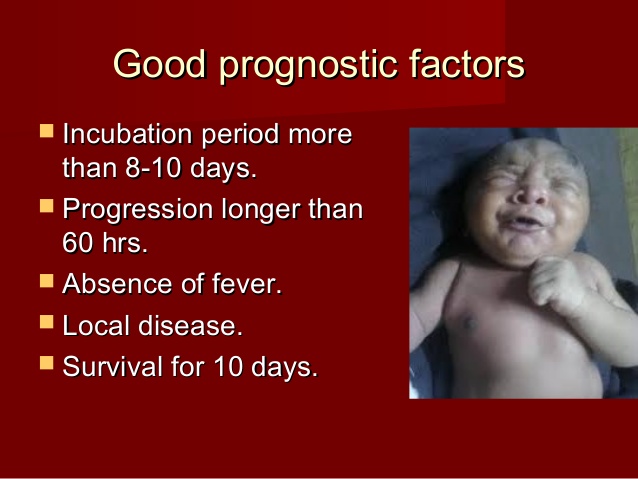 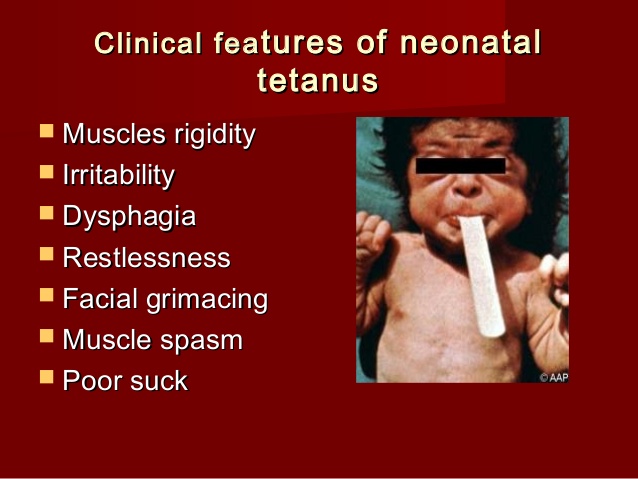 Clinical features cont.d
Within 12-24 hours after the first symptom, generalized tonic muscular convulsions occur producing flexion and adduction of the arms, clenching of fists and extension of the lower extremities 
Initially spasms are mild but later become severe with spasms of the glottis and respiratory muscles
Clinical features….
Abdominal muscles become rigid and spasms of the muscles of the back may result to opisthotonus 
Spasms may be precipitated by touch, noise or bright light 
Baby remains conscious and alert
Management of neonatal tetanus
The aims of treatment are: 
Remove the source of the exotoxin 
Neutralize the remaining circulating toxins 
Provide supportive care until toxin is metabolized
Medical management: 
Washing and debridement of the infected site, and administration of antibiotics such as benzyl penicillin or metronidazole 
Anti-toxin: 
Anti-tetanus serum 
Human tetanus immunoglobulin
Sedation by: 
Diazepam (0.1-0.2 mg/kg)
Phenobarbitone 
Paraldehyde
Nursing care
Cleaning the umbilicus/ wound 
Isolate the baby in a dark silent room 
ensure proper positioning; to avoid respiratory compromise 
Cardiorespiratory monitoring and support
Feed via NG tube: daily milk requirement is 100-120ml/kg/day
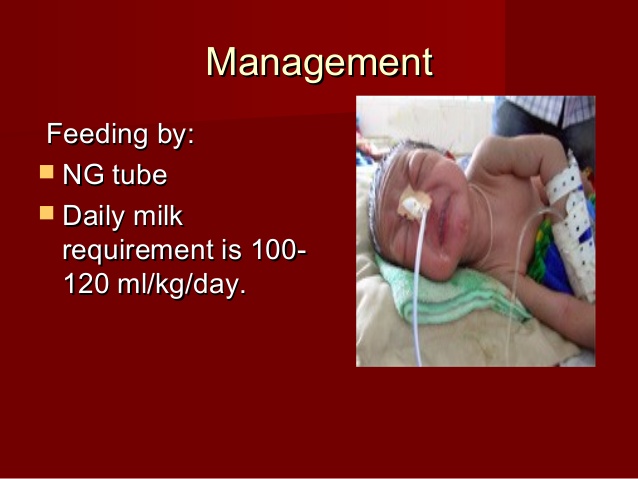 Complications
Aspiration pneumonia 
Lacerations of the mouth and tongue 
Intramuscular hematomas leading to hemoglobinuria and renal failure 
Vertebral fractures 
Decubitus ulcerations 
Autonomic disturbances
Prevention
Immunize the mother during pregnancy 
Clean and safe delivery 
Use of aseptic technique in cutting the cord
Care of umbilical cord 
Avoid early circumcision in male babies 
Immunize the baby after full recovery
Fetal alcohol syndrome
Objectives
Define FAS
State the clinical presentation of babies with FAS
Outline the physical characteristics of a baby with FAS
Outline prevention of FAS
Introduction
Fetal alcohol syndrome (FAS) is a pattern of abnormalities with a child caused by exposure of alcohol to a fetus inutero 
It is not known how much alcohol is needed to cause problems with the baby, and so it is generally recommended that no alcohol be drunk during pregnancy 
NB: permanent damage can be caused to the fetus when the mother is not aware that she is pregnant
Presentation
Small size and slow development 
Sleeping difficulties 
Feeding difficulties 
Easily over-stimulated, sensitive to noise and light 
Birth defects such as heart problems, kidney problems, tumors and skeletal anomalies 
Susceptibility to infection
Mental retardation
[Speaker Notes: Preschool children present with small physique, delays in development of speech, poor articulation, slow development of vocabulary and sentence patterns, poor judgment, difficulty recognizing danger, difficulty following directions, tantrums , distractability, over-friendliness, poor cordination, emotional over-reaction, overly tactile]
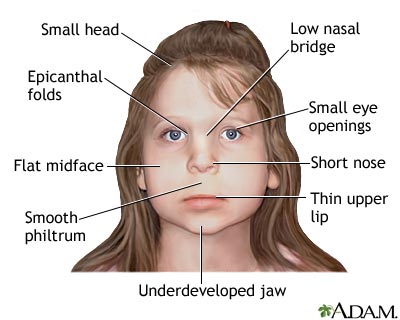 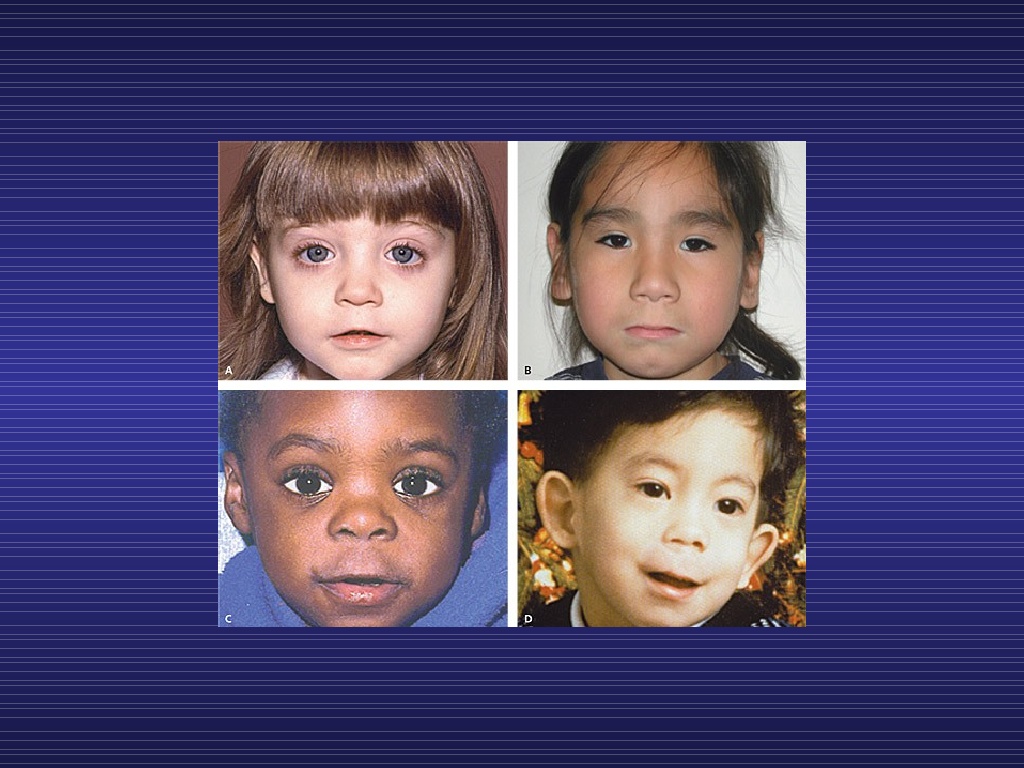 Management
No specific management 
Create a supportive environment for the parents and children 
identify the specific needs: e.g. learning, safety
Neonatal Gastroenteritis:
A viral infection of the digestive tract. 
The most common culprit is one of a number of other viruses, including rotavirus, adenovirus, calicivirus, and astrovirus.
Can also be caused by a potentially more serious bacterial infection, such as Salmonella, Shigella, Staphylococcus, Campylobacter, or E. coli. 
Still other cases are caused by parasites such as giardia.
manifestations
Nausea, vomiting and diarrhea.
Decreased appetite
Low-grade fever
Abdominal pain
Muscle aches.
pathophysiology
i) Damage to the villous brush border of the intestine, causing malabsorption of intestinal contents and leading to osmotic diarrhea 
ii) Release of toxins that bind to specific enterocyte receptors and cause the release of chloride ions into the intestinal lumen, leading to secretory diarrhea
mx
Encourage frequent, small sips of liquid to replace any lost fluid.
ORS + Zinc sulphate= DTS/zincos
Continue breastfeeding 
Apply a thick layer of barrier cream at each diaper change
Probiotics 
Treat cause
prevention
Hand washing  – especially after going to the toilet, after nappy changing and before handling food.
Cleaning of your toilet and bathroom areas
Washing dirty clothing, in hot water preferably, and rinsing separately from the rest of the family laundry
Avoiding sharing food and drinks
Isolation until vomiting and diarrhea have stopped;
CONGENITAL ABNORMALITIES
Congenital malformation is a condition which is present at the time of birth which varies from the standard presentation.
About 3% of newborns have a "major physical anomaly", meaning a physical anomaly that has cosmetic or functional significance
Causes of congenital anomalies
1.Genetics
Chromosomal defects – caused by too few or too many chromosomes, or problems in the structure of the chromosomes. Example includes Down syndrome (and extra copy of chromosome 21 and sex chromosome abnormalities (missing or extra copies of the sex chromosomes X or Y).
Single gene defects – a mutation in one gene causes the defect
2. Environmental factors such as radiations,  and drugs. 
3.Infections: [2%]
TORCH and Parvo viral infections 
TORCH, which includes Toxoplasmosis, Other (syphilis, varicella-zoster, parvovirus B19), Rubella, Cytomegalovirus (CMV), and Herpes infections,
4. Maternal Illnesses: [5%]- Diabetes, Epilepsy
 5. Drugs: [1-2%]
 Warfarin, Lithium, Phenytoin
6. Idiopathic – 60%
7.Advanced maternal age – above 40 years – Down’s syndrome or Mongolism
8.High Parity – at risk for malformations except Anencephaly and spinabifida
Diagnosis
Genetic Counselling:
Recurrence is 6 fold and 70% in second and third pregnancies
Age, family history, history of past malformations
Antenatal complications like oligo, poly hydramnios etc.,
Commonly-known Birth Defects
Congenital heart defects
Cleft Lip and Cleft Palate
Spina Bifida
Club Foot Commonly-known Birth Defects
Down Syndrome
CONGENITAL HEART DISEASES
SIGNS OF CVS DISEASE IN NEONATES
Cyanosis, 
signs of heart failure other signs include tachypnea, retractions, nasal flaring, shallow respirations, enlarged liver, arrhythmias, murmurs, cardiomegaly, abnormal ECG.
Cardiac defects
Cyanotic
Transposition of the great vessels
Pulmonary atresia
TOF
Tricuspid atresia
Acyanotic
Patent ductus arteriosus
Ventricular/atrial  septal defect
Coarctation of the aorta
Hypoplastic left heart syndrome
defects
TRANSPOSITION OF THE GREAT VESSELS – c
 the aorta originates in the right ventricle rather than the left while the pulmonary artery originates from the left ventricle rather than the right.

            ATRIAL SEPTAL DEFECT -a
An abnormal opening between the right and left atria persists after birth with left to right shunting of blood. This may result from failure of the foramen ovale to close properly.
PATENT DUCTUS ARTERIOSUS-a
The vascular connection between the pulmonary artery and the aorta which is functional during fetal life persists after birth.
When it remains open the direction of blood flow is reversed because of higher pressure in the aorta shunting oxygenated from the aortic blood into the pulmonary vasculature (during fetal life the shunt is from the pulmonary artery to the aorta)
VENTRICULAR SEPTAL DEFECT-a
There is an abnormal left opening between the right and left ventricles. Shunting of blood between the right and left ventricle occurs during systole because of higher left ventricular pressure. 
If pulmonary resistance occurs the shunt is reversed and occurs right to left with resultant cyanosis.
COARCTATION OF THE AORTA-a
There is a constriction of aorta causing narrowing of the lumen. This partially obstructs blood flow, creating increased left ventricular pressure and work load. The coarctation may occur before or after the ductus arteriosus
TETRALOGY OF FALLOT-c
Four defects are combined in TOF. There is: 
pulmonary stenosis, 
ventricular septal defect, 
overriding aorta and 
hypertrophy of the right ventricle.
Severities of the symptoms depend on the size ventricular septal defect, degree of pulmonary stenosis and the degree to which the aorta overrides the septal defect.
tof
MEDICAL MANAGEMENT
Diagnosis is done through cardiac catheterization as well as by angiography 
Once the lesion has been identified it can be corrected surgically or by use of medication such as: Digoxin, morphine, prostaglandin infusion, diuretics, and use of supplementary oxygen
Monitoring of fluid and electrolyte balance.
NURSING CARE
Preparing the infant and assisting in diagnostic procedures
Provide small frequent feeds 
Maintain input and output fluid records 
Administering oxygen and monitoring blood gas status 
Ensure safe administering of digoxin by checking dosage and route with another nurse 
Monitor apical pulse and withhold digoxin if less than 90.
GASTROINTESTINAL MALFORMATIONS
CLEFT LIP AND CLEFT PALATE
introduction
This results from failure of the soft or bony tissue of the palate and the upper jaw to unite during the fifth to tenth weeks gestation. It may be unilateral or bilateral. Factors associated with these conditions include: genetic factors, hypoxia, maternal viral infections and nutritional factors.
SURGICAL MANAGEMENT
When only the lip is involved, surgery can be done within the first day of life. When the Palate is involved, the repair is usually postponed to 6 to 24 months. The infant should be fit nutritionally and free of infections, complications of this surgery include speech problems and respiratory tract infections.
NURSING CARE
Reassure the parents and ensure that the surgical team meets with the parents to explain the procedure.
Using a feeding bottle would be appropriate as sucking of the nipple strengthens the muscles.
Place the infant in an upright position and direct the flow of milk against the side of the mouth to decrease the possibility of chocking.
Mother needs to be told that feeding is important to ensure adequate growth until surgery can be performed
Thickened formulas are often used.
Show mother how to feed the baby with breast milk 
Note that babies with minor clefts can breastfeed 
However those with bilateral clefts must be fed by cup and spoon 
Take care to prevent aspiration
Post operative nursing care
Cleft lip repair- position the child on one side to avoid injury to the incision site
After feeding cleanse the suture line with a cotton tipped swab dipped in normal saline. Administer antibiotics as prescribed.
Cleft palate repair- Infant can be positioned on the abdomen.
Feedings are resumed by bottle, breast or cup.
Encourage parents to hold the infant.
Others include:
Gastroschisis
Ompholocele
Atresias- Esophageal and rectal
Hirchsprung’s disease

Define the above
Central nervous system abnormalities
SPINA BIFIDA
This is a common malformation of the spinal column and is due to congenital lack of one or more vertebral discs, usually at the lower part of the spine.
When the membranes covering the spinal cord bulge through the opening the condition is known as meningocele (a soft tumor filled with CSF fluid is formed). The tumor can be influenced by pressure.
Surgical closure should be done as soon as possible to prevent further deterioration of the spinal cord
NURSING CARE
Ensure the infant is nursed in a prone position 
Ensure the area remains clean and free from contamination by urine or feces.
Ensure infection  prevention to the defect site
Provide support to the parents.
If the defect is not covered by skin: 
– Cover with sterile gauze soaked in sterile normal saline 
– Keep gauze moist at all times and ensure that the baby is kept warm 
– If ruptured give Benzyl Penicillin 50,000units/kg 12hrly and Gentamycin 5mg/kg daily for 5 days
Musculoskeletal deformities
TALIPES EQUINOVARUS
Types of Talipes
Introduction
Also known as club foot,   a general term used to describe a range of unusual positions of the foot.
Each of the following characteristics may be present, and each may vary from mild to severe:
The foot (especially the heel) is usually smaller than normal.
The foot may point downward.
The front of the foot may be rotated toward the other foot.
The foot may turn in, and in extreme cases, the bottom of the foot can point up.
Risk factors
Previous history
Multiple pregnancy
Macrosomic fetus
Oligohydramnios

More common in boys than girls
May be unilateral or bilateral
MANAGEMENT
Apply plaster of Paris 
Revise every 1-2 weeks 
Refer if no response after 3 months 
 
Talipes calcaneovalgus- foot is dorsiflexed and everted.
DOWNS SYNDROME
Also known as trisomy 21, is a genetic disorder caused by the presence of all or part of a third copy of chromosome 21. It is typically associated with physical growth delays, characteristic facial features, and mild to moderate intellectual disability.
A child with trisomy 21 has three copies of chromosome 21 instead of the usual two copies in all of his or her cells.
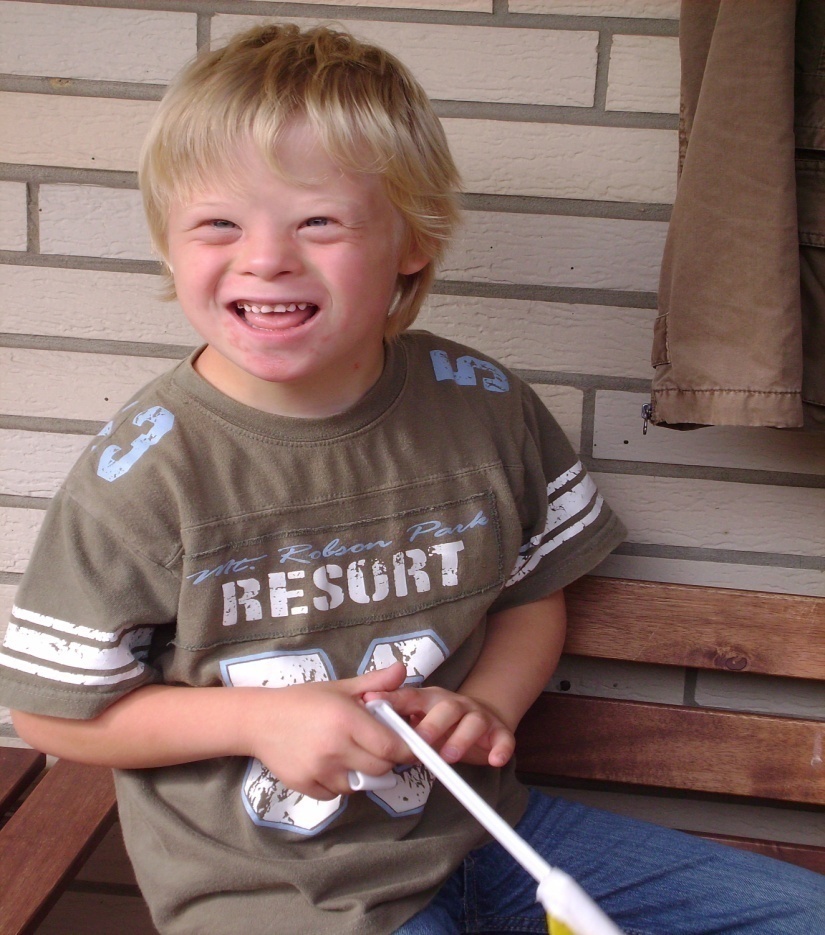 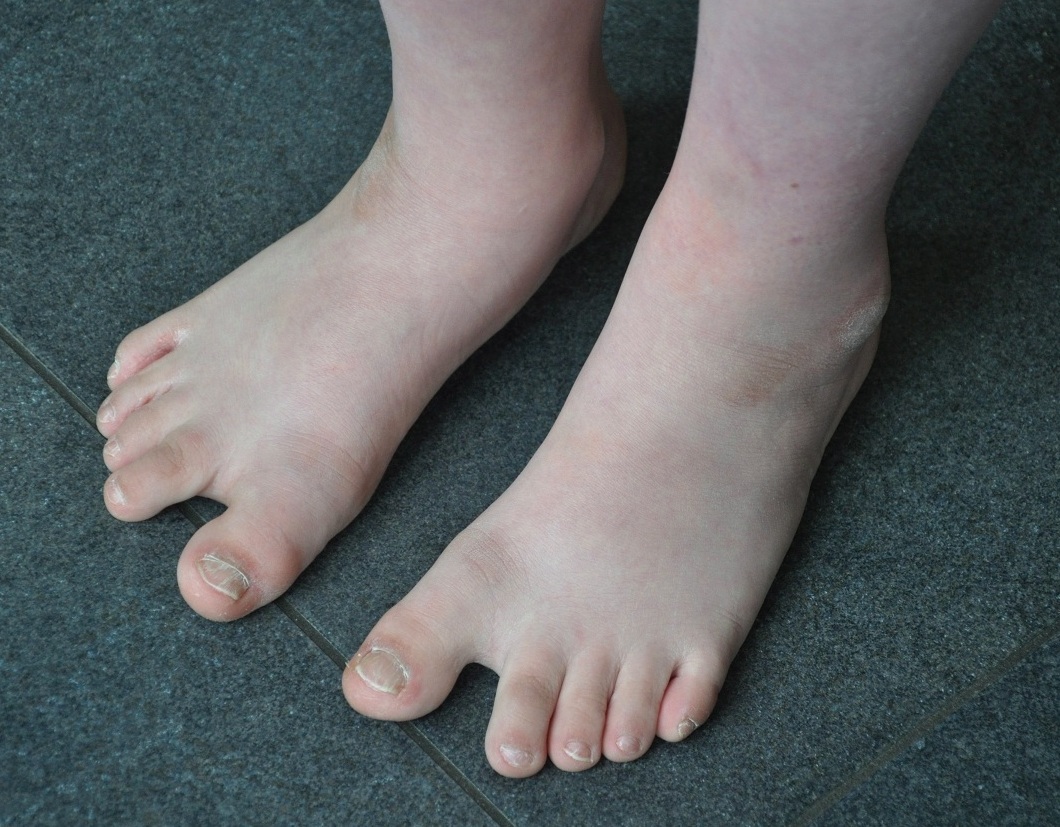 SIGNS AND SYMPTOMS1.physical characteristics
Down syndrome can vary from child to child. 
Some of the most common characteristics are as follows:-
Flat face, 
Broad forehead, 
Short neck, 
Narrow slit to the eyes, 
White spots in the iris of the eyes (known as Brushfield spots)
Small, abnormally shaped ears, 
Small depression near the nose with a somewhat flattened bridge, 
Small mouth,
Signs and symptoms cont.
Slightly protruding tongue(the tongue may be abnormally big), 
Short arms and legs, 
Short fingers and toes with the little fingers curving inwards, 
a single horizontal, deep crease in the palms, 
Large space between the first and second toe on each foot,
weak reflexes, 
muscle hypotonia
hyperflexibility of joints
2.mental characteristics
Most individuals with Down syndrome have mild (IQ: 50–70) or moderate (IQ: 35–50) Intellectual disability  with some cases having severe (IQ: 20–35) difficulties.
Slow rate of learning and information processing
They also have trouble expressing what they have learned or understood via the conventional outlets of speech and writing
Associated Medical Conditions
Congenital heart defects- Atrial and ventricular septal defects are the most common congenital heart defect.
Gastrointestinal disorders- including the anatomical abnormalities such as imperforate anus, and functional disorders such as gastroesophageal reflux, and malabsorption. 
Respiratory problems such as frequent cold, cough and flu.
Skin problems -Infants with Down syndrome have very soft skin. As they grow older, their skin becomes coarse and dry. Atopic dermatitis or atopic eczema is the main skin problem found in children with Down syndrome.
They may suffer from epilepsy, hypothyroidism, hyperthyroidism and a shortage of growth hormones.
Nursing management
Physical Therapy
focuses on motor development. Since most children with Down syndrome have hypotonia or low muscle tone.
Early intervention is a program of therapies, exercises and activities designed to specifically help children with Down syndrome or other disabilities.
Nursing management cont..
Encourage use of other means of expressions such as pictures, colors, sounds, or any other media, to express themselves, for those babies who cant express themselves  convectionally on what they have learnt or understood.
Nursing management cont..
Surgical Treatments
Incases of congenital heart defects and intestinal defects
MedicationsDepending on the presenting problem in downs syndrome ie anticonvulsants etc
Nerve Injuries
Objectives
By the end of the lesson, students should be able to: 
Discuss different types of nerve injuries 
Differentiate brachial plexus injuries: Erb palsy and Klumpke’s palsy 
Discuss the management of nerve injuries 
State the prevention measures for birth injuries
Types of  nerve injuries
1.Cranial nerve injuries 
    facial nerve injuries ,recurrent laryngeal nerve injury
2.spinal cord injuries 
3.Cranial nerve root injuries 
       phrenic nerve palsy , injuries to brachial plexus
Brachial plexus injuries
Brachial plexus comprises of nerve roots at the level of 5th, 6th, 7th and 8th cervical vertebrae and the 1st thoracic vertebrae.
Injuries are mainly 3:
	Erb’s palsy
	Klumpke’s palsy
	Total brachial plexus palsy
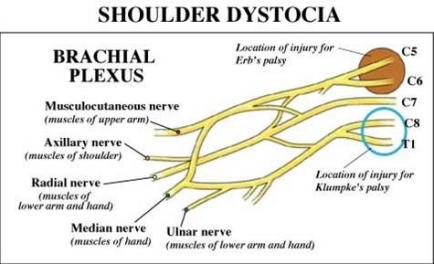 Duchenne-Erb Paralysis
Involve C5 and C6 nerve roots.
Affected arm is adducted and internally rotated with elbow extended (Waiter’s tip position)
Forearm is prone and wrist is flexed
The limb falls limply to the side of the body when  passively adducted 
Moro’s, biceps, radial reflexes absent on the affected side 
Grasp reflex intact
Klumpke’s paralysis (C7, C8 & T1)
Damage is to the C7, C8 and T1 nerve roots.
Upper arm has normal movement but lower arm, wrist and hand are affected.
Wrist drops with paralysis of the hand. Grasp is absent (claw hand)
Biceps and radial reflex are present
Klumpke’s paralysis (image)
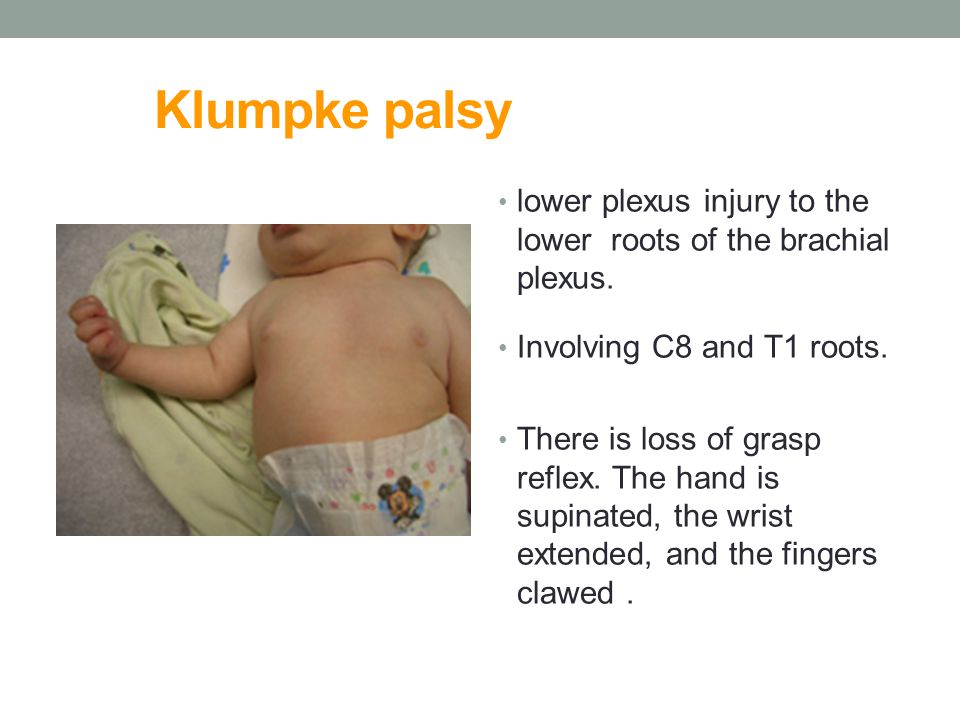 Total brachial plexus palsy
Injury to the entire brachial plexus- the entire arm is flaccid, all reflexes are absent 
In cases of bilateral paralysis, spinal cord injury should be suspected
DX and Management of nerve injuries
X-ray studies to rule out bony injuries
u/s and assessment of joints
Chest examination to rule out diaphragmatic involvement 
Passive movements started after 7-10 days (after resolution of the nerve edema) 
Splints to prevent wrist and digit contractures
Nursing management: 
The goal of care is to prevent contractures of the paralyzed muscle 
The arm should be partially immobilized in a position of maximum relaxation so that the non-paralyzed muscles cannot exert pull on the affected muscles 
By the use of splint or brace when the arm is paralyzed, the arm is abducted 90 degrees and rotated internally at the shoulder with the elbow flexed so that the palm of the hand is turned towards the head
Nursing management cont..
When the lower arms and hand are paralyzed, the lower arm and the wrist are kept in a neutral position and the hand is placed over a small pad 
The infant is immobilized for 6 months during part of the day and night 
A longer period of immobilization may be necessary for some infants 
After 7-10 days, a complete range of motion (ROM) exercises may be given gently several times each day in order to maintain muscle tone and prevent contraction deformity
Nursing management cont..
When any form of immobilization is used, the fingers and hands must be observed for any coldness or discoloration and the skin for signs of irritation
When a splint is used, the parents must be taught how to apply it properly and how to provide skin care
Nursing management cont..
They should be taught the proper dressing technique-affected hand first and on removing the unaffected hand first 
More physical contact and affection should be encouraged than a normal child
COMPLICATIONS
Severe hypotension and bradycardia
Nerve damage or neuritis 
Horner’s syndrome with dyspnea and hoarseness of voice
Puncture of the pleura may cause pneumothorax
Hemothorax
Hematoma and infection.
What we have learnt
types of nerve injuries 
Differences between : Erb palsy and Klumpke’s palsy 
The management of nerve injuries 
 prevention measures for birth injuries 
Complications of nerve injuries
ASSIGNMENT
Discuss the care of the mother with a baby admitted to a Special care baby unit 
References 
Cunnigham F. G. et al.(2005). William’s Obstetrics, 22nd edition. 

Cooper, M.A., Fraser, D.M., and Woite, A.W. (2012). Myles Text for Mid-wives (2nd Edition). Edinburgh: Churchhill Livingstone 

Ricci, S.S., and Kyle, T. (2009). Maternity and pediatric Nursing. Library of Congress: Philadelphia USA